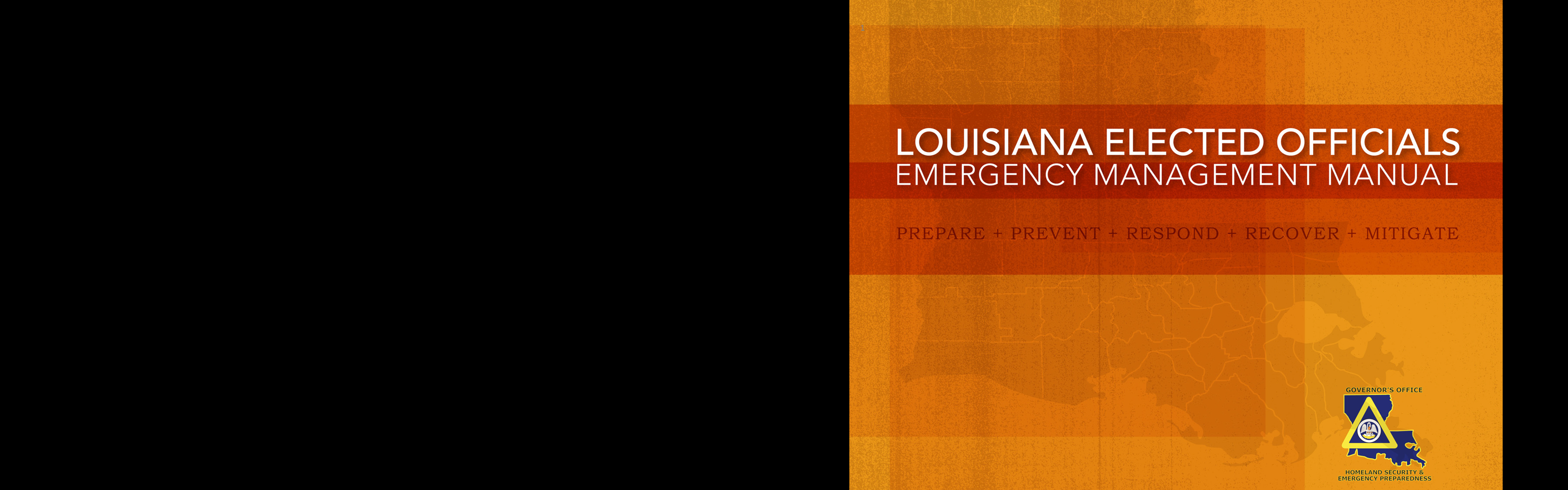 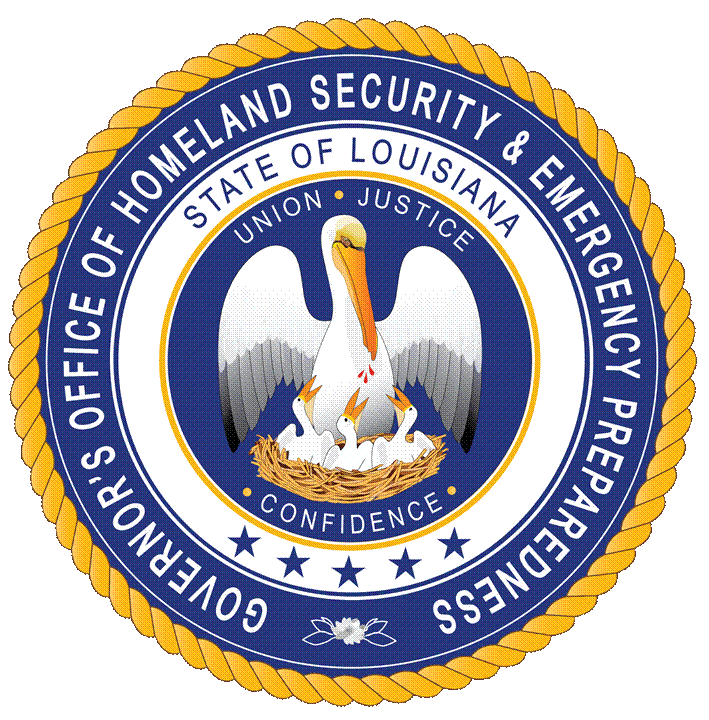 Introductions
Summit Material
Today all participants will leave with the following…
Recovery Tool Packet
Elected Officials Manual
Agenda
Overview
Prepare
Prevent
Respond
Recover
Resources + Tools
Closing Comments
GOHSEP Organization
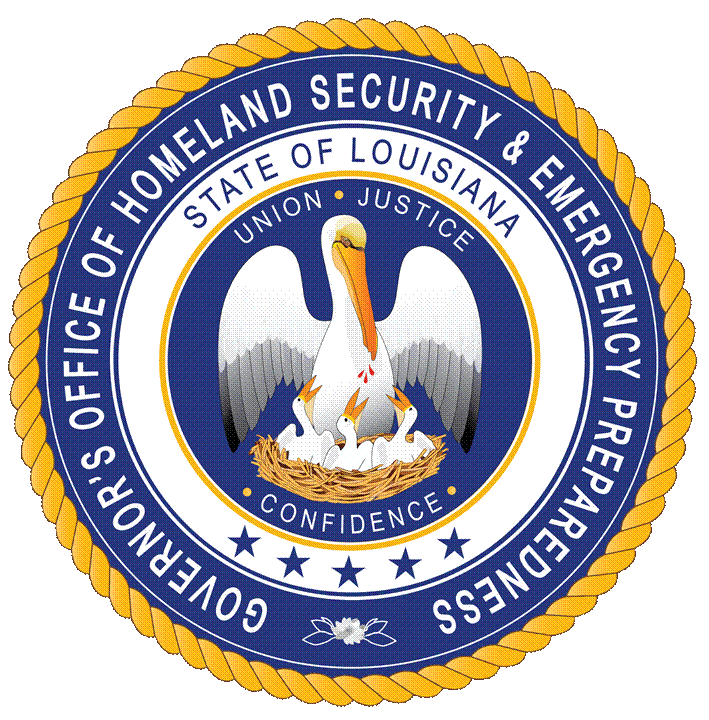 Overview
Overview
Summary of Louisiana Homeland Security & Emergency Assistance & Disaster Act (RS: 29-721-739)

Provides structure for State + local governments when preparing, preventing, responding + recovering from natural or manmade events

Defines roles for State + local government + nongovernmental organizations
Overview
Disaster Act…
Provides guidance related to:
Financing
Assistance Identification
Interstate Cooperation
Shelters
Evacuations
Curfews
Liability Limitations
Responder Immunities
Parish Office of Homeland Security and Emergency Preparedness(Parish OHSEP)
Overview
Local OHSEP Director
Appointed by the Parish President + commissioned by the State’s Director of GOHSEP.
Should be a qualified + experienced emergency manager.
Is responsible for coordinating local disaster response.
Overview
Local OHSEP Director’s Responsibilities 
Organize + administer + operate the local OHSEP.
Create + maintain + adhere to a Parish Emergency Operations Plan (EOP).
Prepare Parish for evacuation + rescue + sheltering. 
Is the primary point of contact between the State and Parish officials.
Overview
Local OHSEP Director’s Responsibilities
Directs response + deployment of Parish agencies & resources during an incident.
Alerts + advises the Parish citizenry.
Advisor to the chief elected Parish official.
Applies for + properly administers specific State + Federal grants, on behalf of the Parish’s chief elected official.
Overview
Parish Emergency Management Advisory Committee (PEMAC)
Louisiana Disaster Act mandates the Parish form a PEMAC committee. 

Purpose: 
To offer advice + counsel to the Parish President on homeland security and emergency management.
Ensures planning between Parish + municipalities is consistent.
Overview
Parish Emergency Management Advisory Committee (PEMAC)
Meets at least twice a year.
Parish President or the OHSEP Director serves as chairperson.
Functional areas of interest include:
Recovery
Grant Requests
Expenditure of Grant Funds
Hazard Mitigation
Emergency Preparedness
Response
Overview
Local Emergency Planning Committee (LEPC)
Title III of the Superfund Amendments and Reauthorization Act (SARA) requires each State to create planning districts and appoint an LEPC in each Parish.

Purpose: 
To address hazardous materials issues. 
Create public awareness of hazardous materials risks + improve community preparedness.
Subcommittees as Definedin the Disaster Act
Overview
Regional Parish OHSEP Director’s Subcommittee

Composed of one (1) Parish OHSEP Director from each of the nine (9) GOHSEP Regions + the Director of GOHSEP.

Provides planning + advice on strategic emergency management issues from a regional perspective.

Representatives are selected from among their peers + represent their Region.
Overview
First Responders Subcommittee
Composed of emergency response professionals.
Provides:
Law enforcement + fire service + emergency medical service + intelligence gathering + dissemination solutions.
Planning + advice on issues identified by GOHSEP + the Unified Command Group (UCG).
Establishes advisory subcommittees for specific issues when required.
Overview
Statewide Interoperability Executive Subcommittee (SIEC)
Administers the Louisiana Wireless Information Network (LWIN).
Is composed of all appropriate first responder + support organizations.
Has full authority to design + construct + administer + maintain a statewide interoperable communications system.
Establishes advisory subcommittees as needed.
Overview
Intrastate Mutual Aid Subcommittee (IMAC)
IMAC is a system of parish-to-parish mutual aid for Parishes that do not have existing mutual aid agreements.
IMAC maximizes response capabilities for emergency personnel to respond to all hazard incidents utilizing Parish-owned equipment + material + personnel resources.
Governor’s Office of Homeland Security and Emergency Preparedness(GOHSEP)
Overview
GOHSEP
Leads and supports Louisiana and its citizens …
In the preparation for + prevention of + response to + recovery from + mitigation against all emergencies and disasters.
Operates and manages …
The State Emergency Operations Center (SEOC) during an emergency event.
Overview
GOHSEP
Coordinates support to Applicants for pre-disaster + post-disaster Federal grant funding.
Works with partners from State + Federal agencies + Parish + local governments + nongovernmental organizations + businesses on emergency preparedness initiatives.
Overview
GOHSEP: Preparedness
Develops + maintains the State EOP.
Provides technical assistance to local governing authorities for Parish-related plans.
Provides training + exercises + stakeholder outreach.
Serves as the State Administrative Agent (SAA) for management of the State’s preparedness (non-disaster) grant programs.
Overview
GOHSEP: Response
Plays a significant role in the:
Activation + staffing of the State EOC.
Coordination of State + Federal Emergency Support Functions (ESFs).
Management + response to requests from State + local governments.
Overview
GOHSEP: Recovery
Presidential-disaster declaration process.
Coordinates the Preliminary Damage Assessment (PDA) process.
Directs the recovery of 11 open disasters.
Manages 1,500 unique Public Assistance (PA) Applicants + approximately $15 billion in Federal recovery dollars.
Processes more than $15 million in reimbursements weekly.
Overview
GOHSEP: Mitigation
Creates + maintains the State Hazard Mitigation Plan (SHMP).
SHMP identifies the most likely threats to Louisiana + prescribes mitigation strategies to address.
Provides technical assistance to local governments in developing their hazard mitigation plans.
Administers grant funding through FEMA’s Hazard Mitigation Assistance (HMA) programs.
Overview
National Incident Management System (NIMS)
Provides standardized organizational structures that improve integration + connectivity among jurisdictions + disciplines.
Federal homeland security and emergency preparedness grants require State + local agencies to be NIMS compliant.
Agencies MUST complete specific training, education and planning requirements.
Prepare
Prepare
Pre-Disaster Preparation
Includes review + revision of the Parish EOP.
Focuses on: 
Threats + Hazards Identification + Risk Assessment (THIRA)
Mutual Aid Agreements
Pre-disaster contracts (e.g., debris + generators + portable shelters + fuel + food for EOC staff)
Prepare
Planning
Planning + preparation are key to timely + effective + successful response to + recovery from a disaster. 
Local required plans include:
Parish Emergency Operations Plan (EOP)
Parish Hazard Mitigation Plan (HMP)
Prepare
Preparedness (Non-Disaster) Grants
Federal preparedness grants provide assistance to State + local + tribal authorities to enhance homeland security + emergency management.
Types of preparedness (non-disaster) grants:
Emergency Management Performance Grant (EMPG) Program
Homeland Security Grant Program (HSGP)
Other grant opportunities
Prepare
Emergency Management Performance Grant (EMPG)
Provides for a comprehensive system of emergency preparedness for the protection of life + property from all hazards.
Prepare
Homeland Security Grant Program (HSGP)
Funds a range of preparedness activities, including planning + training + exercises + operations + equipment.
Is comprised of three (3) main grant programs:
State Homeland Security Program (SHSP)
Urban Areas Security Initiative (UASI)
Operation Stonegarden (OPSG)
Prepare
Other Grant Opportunities
Grants are awarded directly to local fire departments to enhance abilities to protect the public + fire service personnel.
Assistance to Firefighters Grants (AFG)
Staffing for Adequate Fire & Emergency
Response (SAFER) Grants
Assistance to Firefighters Station Construction Grants (SCG)
Prevent
Prevent
Louisiana State Analytical + Fusion Exchange (LA-SAFE)
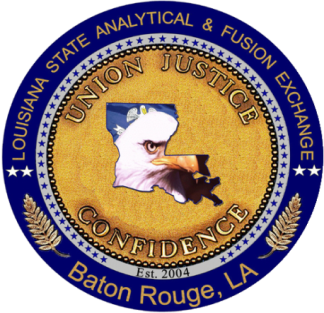 LA-SAFE Products
Subject profiles
Alert Bulletins
Threat & vulnerability assessments
Graphics - maps, charts, time lines, etc.
Daily reports 
Bulletins:
Law Enforcement Sensitive
Open Source
Special Bulletins
Suspicious Activity Report Analysis
LA-SAFE Partners
LSP
EBRSO
DHS
BRPD
GOHSEP 
CYBER
HIDTA
LANG
FBI
CBP
ATF
Respond
State 
  Agency 
Assets
ESF 
 Contracts 
  Rentals 
 etc.
LEGEND
Status Feedback
Request for Support
Federal
Assistance
EMACState 
 To State  Assets
Emergency Management Process
Business
EOC
Parish 
Assets
State 
Operations
ParishEOC
Municipal
Assets
MunicipalEOC
Intrastate
Mutual 
Aid
Contracts 
  Rentals 
  etc.
Contracts 
  Rentals 
  etc.
Respond
State Emergency Operations Center (SEOC)
Is the State’s command + control center.
Serves as a central operations center for emergency response + provides support for other State agencies + local governments. 
Assists + coordinates all actions during an incident when the need for resources have exceeded local government capabilities.
Respond
Unified Command Group (UCG)
Provides a unified + coordinated approach to emergency incidents.
Members appointed by Executive Order of the Governor. 
State’s strategic decision-making body for emergencies.
Coordinates + manages State response activities with the Federal government + nonprofit + faith-based + volunteer + private sector partners.
Respond
WebEOC
Is a secure, web-based emergency information management application.

Provides operational details from various government + public safety groups in response to an imminent threat, emergency or disaster.

Serves as the primary means for requesting resources from the State + other Parishes.
Respond
Point of Distribution (POD)
Local authorities play a critical role in the success of a POD by pre-selecting suitable sites before an event.
Local authorities must request PODs to be opened through WebEOC.
Certain criteria should be met warranting a POD.
Respond
Intrastate Mutual Aid Compact (IMAC)
Provides + promotes mutual assistance among Parishes in the prevention of + response to + recovery from an emergency or any other event that exceeds a Parish’s capability or resources.
Requests are processed through WebEOC. 
Each Parish must declare an emergency.
Serves as the legal document for both agencies.
Respond
Emergency Management Assistance Compact (EMAC)
A nationally adopted mutual aid agreement that enables States to share resources during disasters.
Requests must go through GOHSEP.
Respond
Difference between IMAC & EMAC
IMAC provides for parish-to-parish assistance when a mutual aid agreement between Parishes is not already in place. 
EMAC provides state-to-state assistance.
Recover
Presidential
Authorizes use of
Federal Resources
State
Authorizes use of
State Resources
Parish
Authorizes use of
Local Resources
Declaration Process
Recover
Local authorities play a significant role in the declaration process. 

The accuracy and quality of the information provided at the local level regarding damage assessments + their economic impact is critical to obtaining a Presidential declaration.
Recover
A Presidential declaration opens the door for Federal assistance:
FEMA Public Assistance (PA)
FEMA Individual Assistance (IA)
Direct Federal Assistance (DFA) for other Federal support
Recover
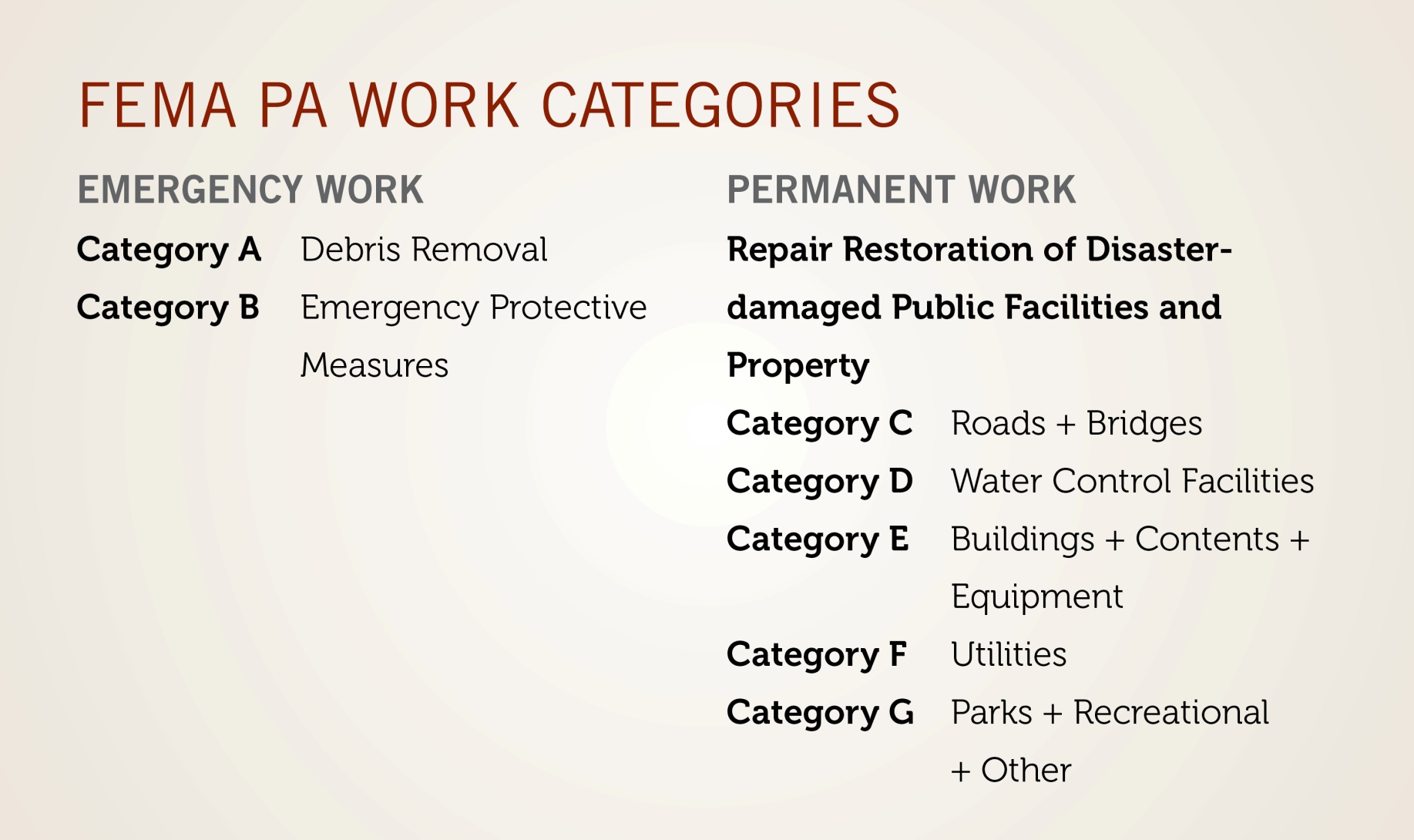 Recover
Grantee + Subgrantee Relationship
The State is represented by GOHSEP.
GOHSEP is the grantee.  
Federal assistance from FEMA will come to GOHSEP.
Local authorities receiving FEMA PA + Hazard Mitigation Assistance (HMA) are subgrantees/Applicants.
Recover
Obtain & Maintain (O & M) Insurance Requirement
FEMA requires Applicants to obtain + maintain insurance coverage at least equal to the amount of the eligible damage to the facility receiving Federal assistance.
If the requirement is NOT MET:
FEMA may de-obligate funds provided for damage sustained in the current disaster.
Future funding will not be available for the same type of peril.
Recover
Obtain & Maintain (O&M) Insurance Requirement
If you believe you cannot reasonably meet the O & M requirement, pay particular attention to the Insurance Commissioner’s Certification (ICC) portion of the Manual.
It details how the Louisiana Insurance Commissioner can help + the process for relief.
Recover
Debris Removal
Event-related debris.
Property + right of-ways that are the responsibility of the Applicant.
It is an Applicant’s responsibility to understand and follow all local, State & Federal regulations for debris removal + management + monitoring + operations.
Recover
Individual Assistance (IA)
FEMA Individuals + Households Program (IHP) provides financial assistance needed as a direct result of a Presidentially declared disaster or emergency.
Grants provide for special + personal needs.  For example:


Currently the grant amount is $32,400 (updated annually).
Personal property (e.g. computers)
 Funeral expenses
 And more
Temporary housing
 Medical bills
 Dental
Recover
Other Funding Opportunities
Small Business Administration (SBA) Disaster Loans
Provides loans to homeowners + renters + businesses + organizations to repair or replace real estate + personal property + equipment + business assets damaged in a disaster.
Community Development Block Grants (CDBG) 
Is a part of the Department of Housing & Urban Development (HUD), administered through the Louisiana Division of Administration’s Office of Community Development (OCD).
Recover
FEMA Disaster Recovery Center (DRC)
Local authorities play a critical role in the success of a DRC by having potential sites pre-selected before an event.
Is a location where individuals impacted by disaster can go for information about FEMA + other disaster assistance programs.
Recover
Dept. of Children and Family Services: DSNAP
Local authorities play a critical role in the success of a Disaster Subsistence Nutrition Assistance Program (DSNAP) by having potential sites pre-selected before an event.
Is a location where individuals impacted by disaster can go for registration to receive disaster subsistence assistance programs.
Recover
National Disaster Recovery Framework (NDRF)

Enables effective recovery support to disaster-impacted States (including local agencies) and Tribes through a unified and collaborative process. The focus is on how best to restore, redevelop and revitalize the health, social, economic, natural and environmental fabric of the impacted areas and to build resilience.
Recover
Appeals + Arbitration:  Success for YOU!
$1.1 BILLION in recovery assistance our Applicants would NOT have otherwise had.
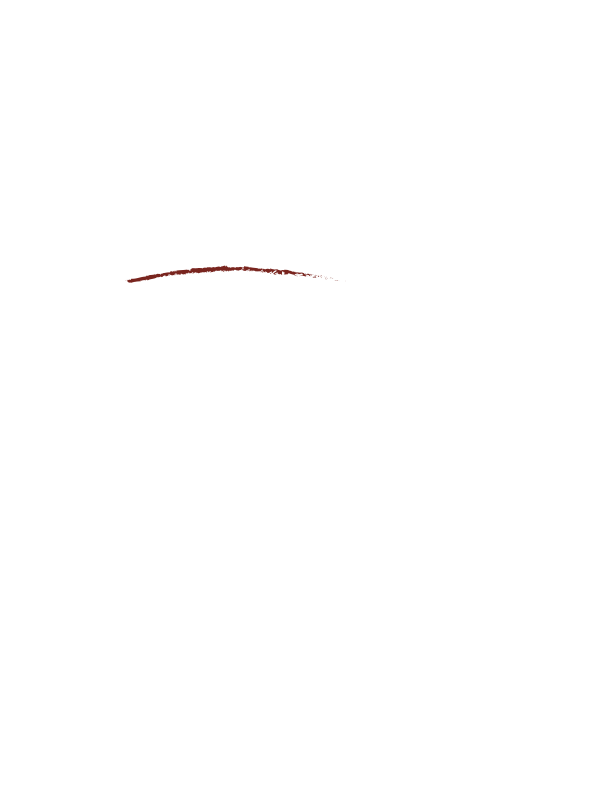 Mitigation
Mitigation
Hazard Mitigation 
Reduces vulnerabilities so that communities are better protected from disaster impacts, more resilient and better prepared to face future disasters. 
Hazard mitigation guidance & technical assistance is provided by the State Hazard Mitigation Plan (SHMP).
Local plans provide prioritization of mitigation projects.
Mitigation
Hazard Mitigation 
Grants are available both pre and post disaster for mitigation activities:
POST-DISASTER FUNDING
Hazard Mitigation Grant Program (HMGP)
Funding amount is set as a percentage of the PA obligation.
ANNUAL NON-DISASTER GRANTS
Flood Mitigation Assistance (FMA)
Pre-Disaster Mitigation (PDM)
For every dollar spent on mitigation, $4 are saved on future loses.
Resources+ Tools
Resources + Tools
Alert FM
Statewide Redundant Notification System
Accessible by each Parish OHSEP
Methods of Notifications
FM Receivers issued to each Parish and available to the public for purchase
Smartphone App available to receive notifications (iPhone and Android)
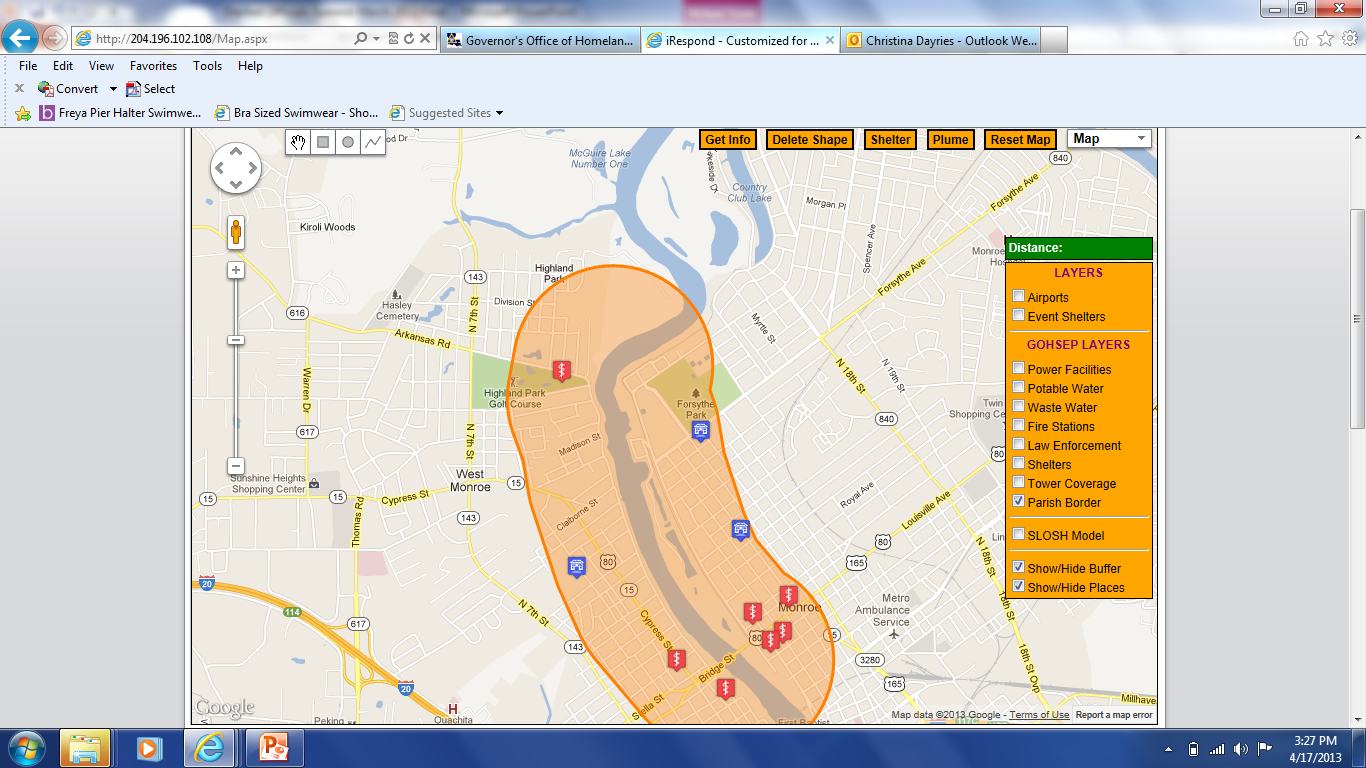 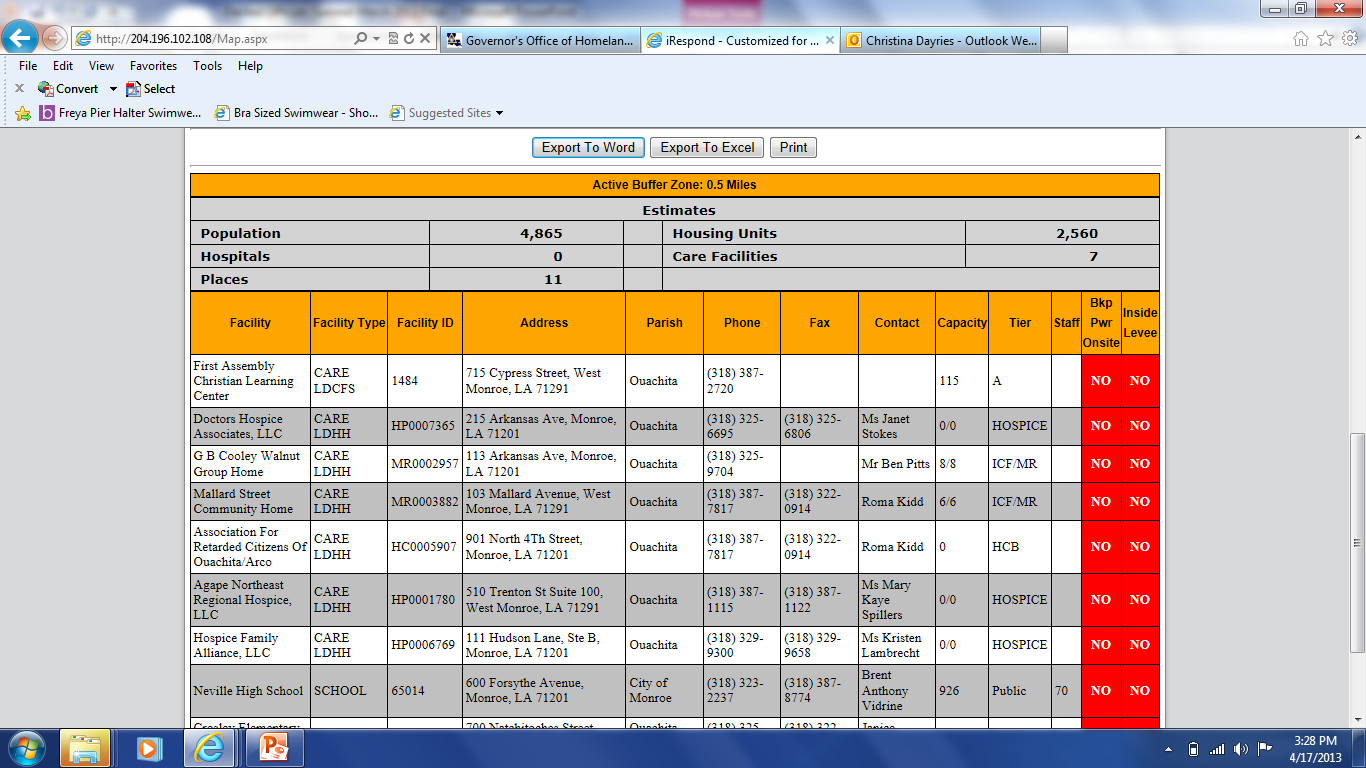 LEAD Portal
Resources + Tools
virtualla.la.gov
Virtual Louisiana 
Louisiana Emergency Assessment Data Portal (LEAD)
Louisiana Business Emergency Operations Center (LA BEOC)  
Louisiana Public Assistance (LAPA/LAHM) websites
Get A Game Plan website
lead.gohsep.la.gov
labeoc.org
louisianapa.com
 
louisianahm.com
getagameplan.org
Closing Comments
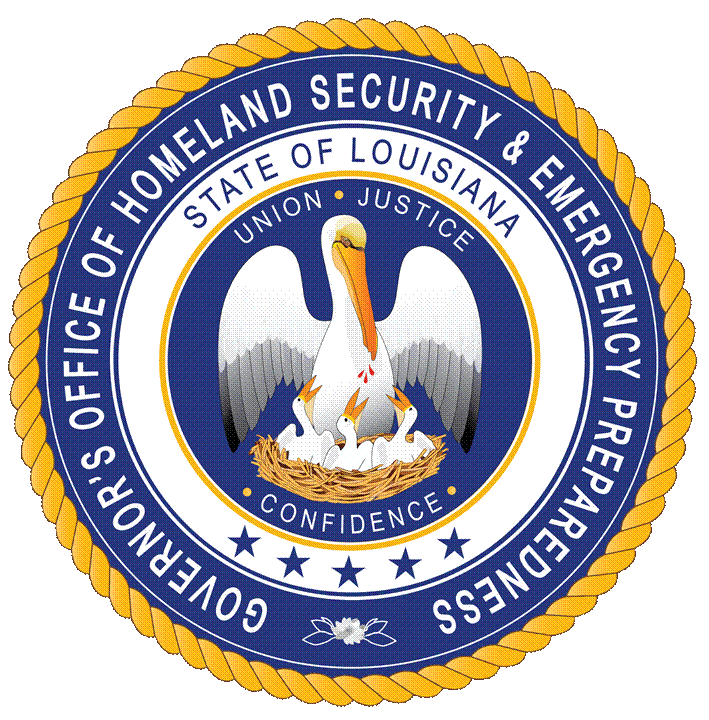 Points of Contact
James Waskom, Director 225-925-7345    james.waskom@la.gov
Will Rachal, Chief of Staff225-925-7345    william.rachal@la.gov
Christina Dayries, Deputy Director, Grants & Administration 225-358-5599    christina.dayries@la.gov
Mark Riley, Deputy Director, Disaster Recovery 225-376-5493    mark.riley@la.gov
Chris Guilbeaux, Deputy Director, Prep, Response & Interop 225-925-7333    christopher.guilbeaux@la.gov
W
W
MOREHOUSE
MOREHOUSE
E
E
CLAIBORNE
CLAIBORNE
WEST
WEST
EAST
EAST
UNION
UNION
BOSSIER
BOSSIER
B
B
S
S
CARROLL
CARROLL
8
7
T
T
E
E
LINCOLN
LINCOLN
R
R
CADDO
CADDO
RICHLAND
RICHLAND
OUACHITA
OUACHITA
MADISON
MADISON
JACKSON
JACKSON
BIENVILLE
BIENVILLE
GOHSEP Regions
FRANKLIN
FRANKLIN
RED
RED
CALDWELL
CALDWELL
TENSAS
TENSAS
N
N
DESOTO
DESOTO
RIVER
RIVER
A
A
T
T
WINN
WINN
C
C
H
H
CATAHOULA
CATAHOULA
I
I
6
T
T
C
C
LASALLE
LASALLE
O
O
O
O
SABINE
SABINE
C
C
GRANT
GRANT
Regional Coordinators (RCs)are the primary points of contact for Parish officials.
N
N
H
H
C
C
E
E
O
O
S
S
R
R
D
D
I
I
A
A
RAPIDES
RAPIDES
VERNON
VERNON
AVOYELLES
AVOYELLES
T
WEST
WEST
EAST
EAST
A
A
9
FELICIANA
FELICIANA
WASHINGTON
WASHINGTON
SAINT
SAINT
FELICIANA
FELICIANA
N
N
HELENA
HELENA
G
G
2
EVANGELINE
EVANGELINE
I
I
BEAUREGARD
BEAUREGARD
P
P
POINTE
POINTE
SAINT
SAINT
A
A
ALLEN
ALLEN
COUPEE
COUPEE
LANDRY
LANDRY
EAST
EAST
SAINT
SAINT
H
H
BATON
BATON
4
TAMMANY
TAMMANY
O
O
WEST
WEST
ROUGE
ROUGE
5
BATON
BATON
A
A
LIVINGSTON
LIVINGSTON
ROUGE
ROUGE
ACADIA
ACADIA
SAINT
SAINT
JEFFERSON
JEFFERSON
CALCASIEU
CALCASIEU
LAFAYETTE
LAFAYETTE
MARTIN
MARTIN
DAVIS
DAVIS
ASCENSION
ASCENSION
IBERVILLE
IBERVILLE
SAINT
SAINT
ORLEANS
ORLEANS
JOHN
JOHN
ST.
ST.
JAM ES
JAM ES
J
J
SAINT
SAINT
IBERIA
IBERIA
ASSUMPTION
ASSUMPTION
1
E
E
CHARLES
CHARLES
CAMERON
CAMERON
F
F
VERMILION
VERMILION
SAINT  BERNARD
SAINT  BERNARD
3
ST.
ST.
F
F
P
P
L
L
MARTIN
MARTIN
E
E
L
L
A
A
R
R
SAINT
SAINT
A
A
F
F
S
S
MARY
MARY
Q
Q
O
O
O
O
N
N
U
U
U
U
IBERIA
E
E
VER
R
R
M
M
C
C
TERREBONNE
TERREBONNE
I
I
H
H
N
N
E
E
E
E
S
S
Questions + Answers